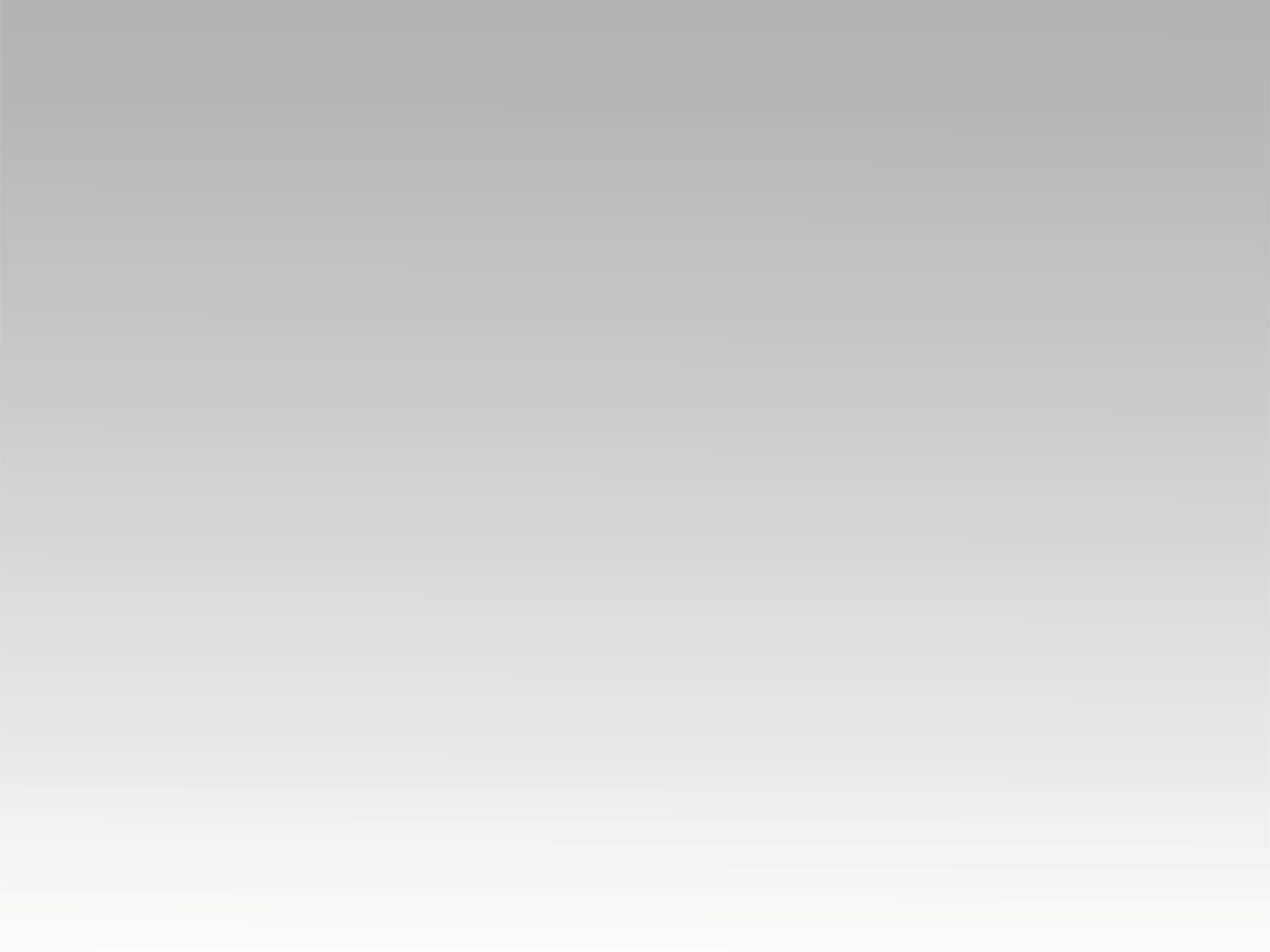 ترنيمة 
أنا ماشي ونورك قدامي
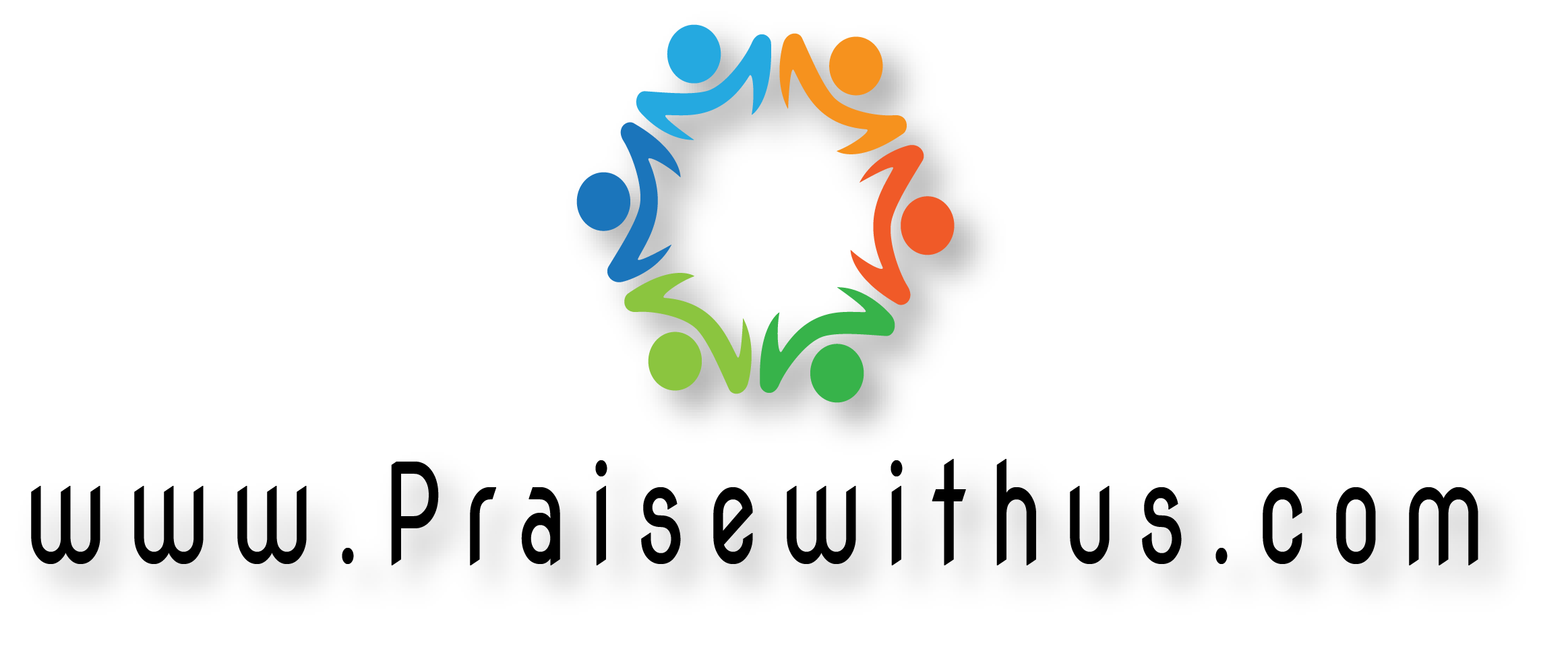 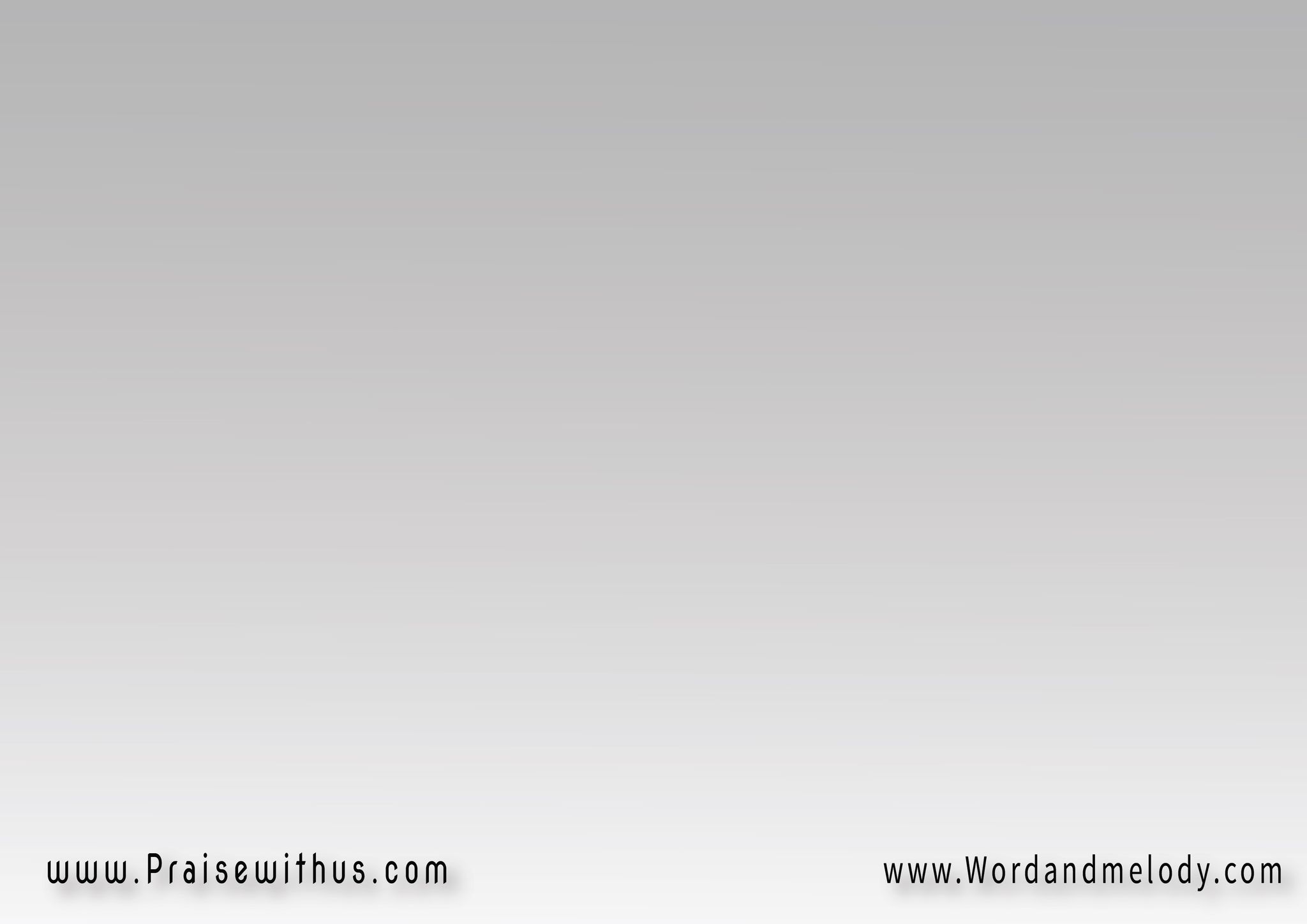 1-
(أنا ماشي ونورك قدامي 
وكلامك نوري في أيامي)2(إبليس إن كان يتحداني 
 راح أدوسه بدم اللي فداني)2
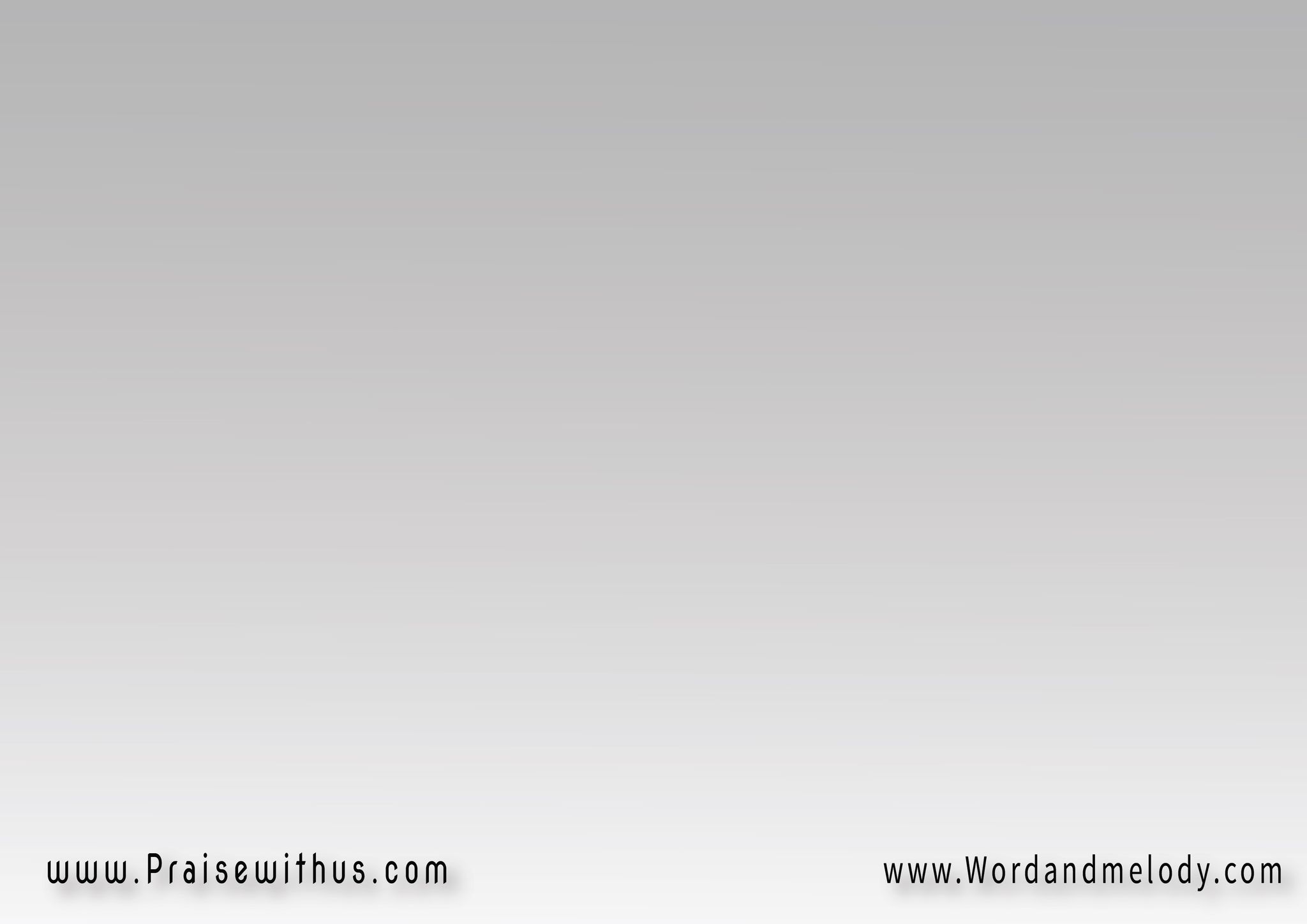 القرار: 
(أنا ماشي وحبك لي منار
 وصليبك عداني من النار)2
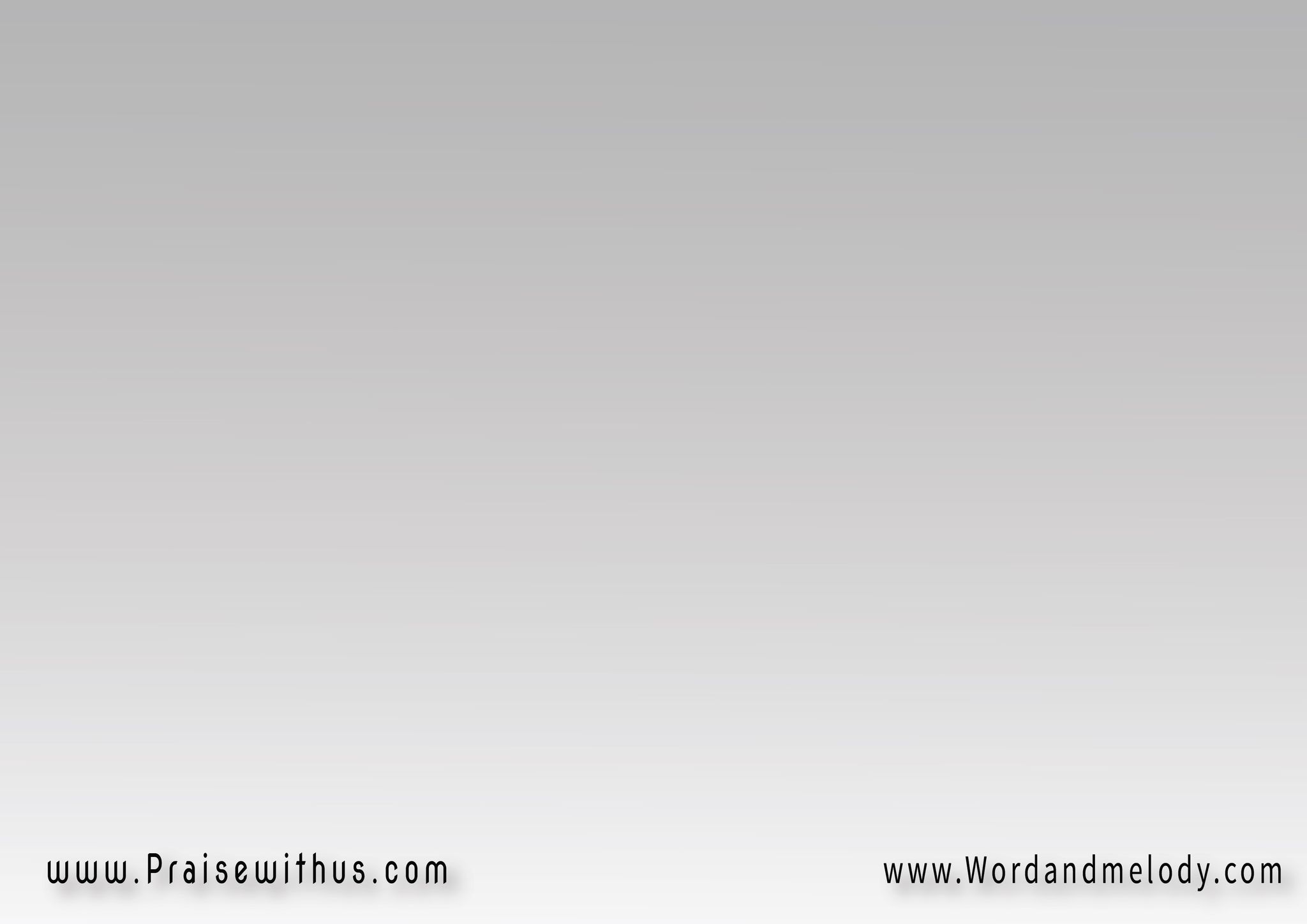 2-
(أنا ماشي مدام إنت معايا والهدف أهو واضح جوايا)2(في طريقي باراجع خطواتي وباتابع صوتك في حياتي)2
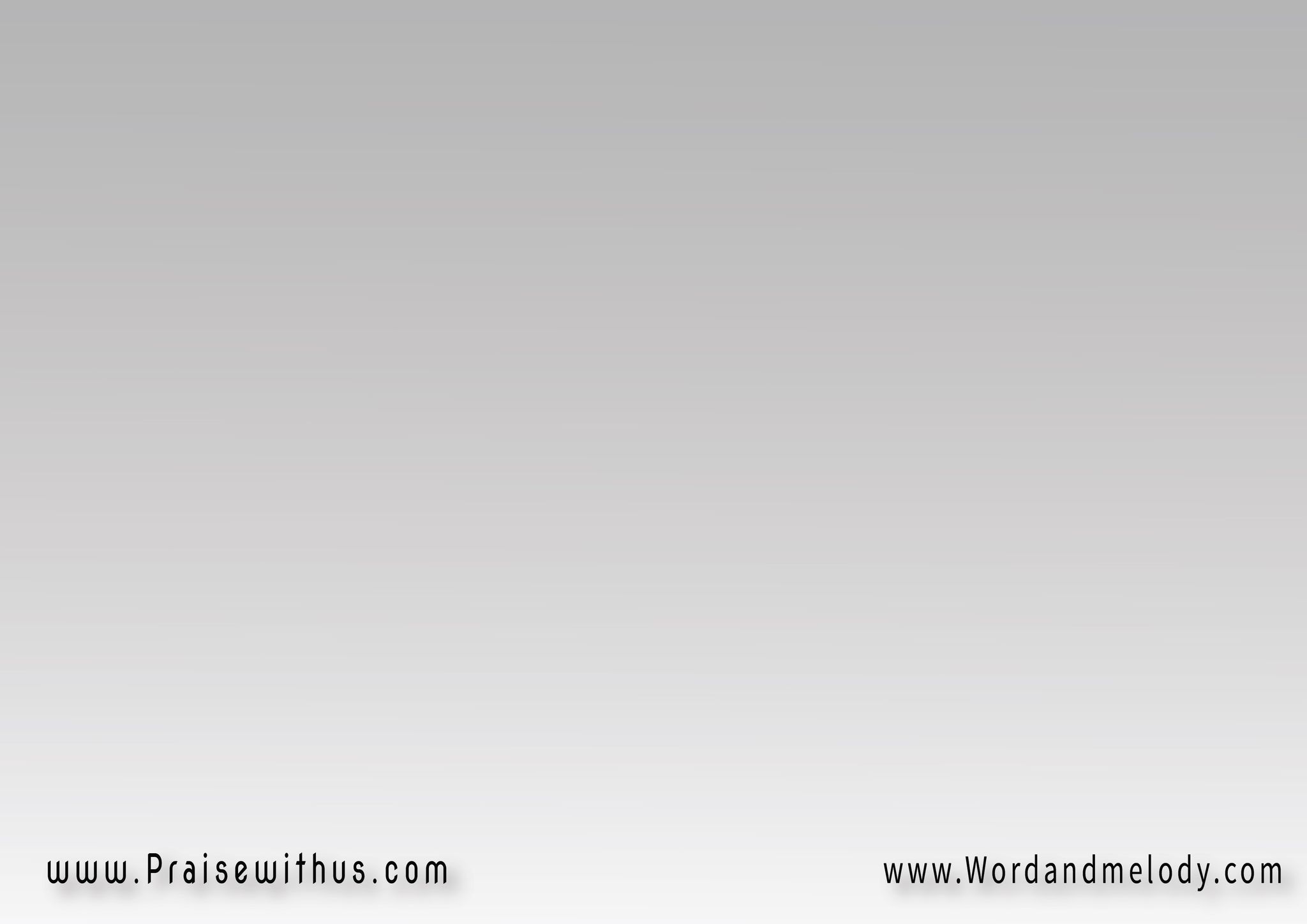 القرار: 
(أنا ماشي وحبك لي منار
 وصليبك عداني من النار)2
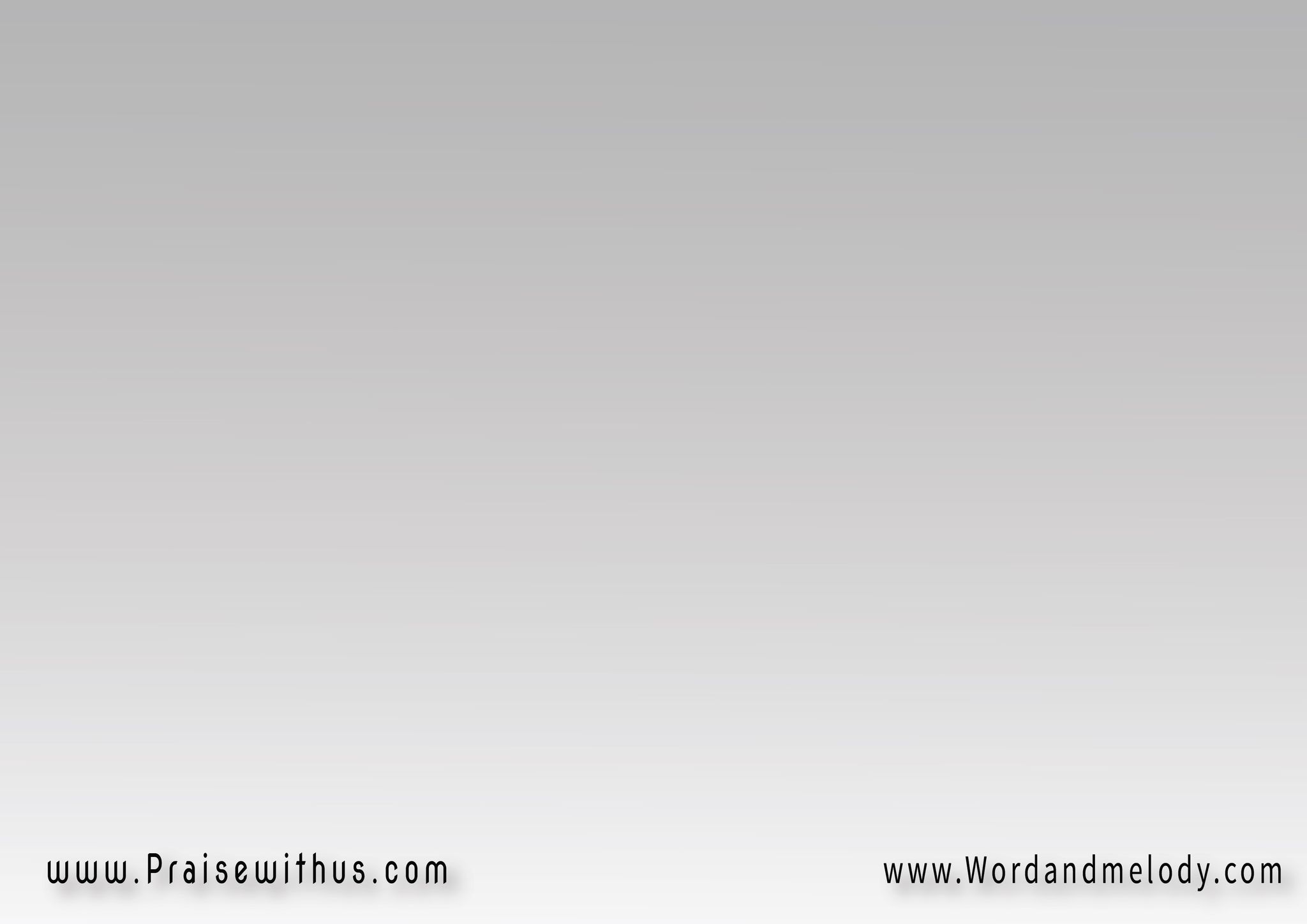 3-
(أنا ماشي ودايس على ألمي وصليبك فوقي صبح علمي)2(في طريقي أنا لازم أتألم
 توهبني آلامك أتعلم)2
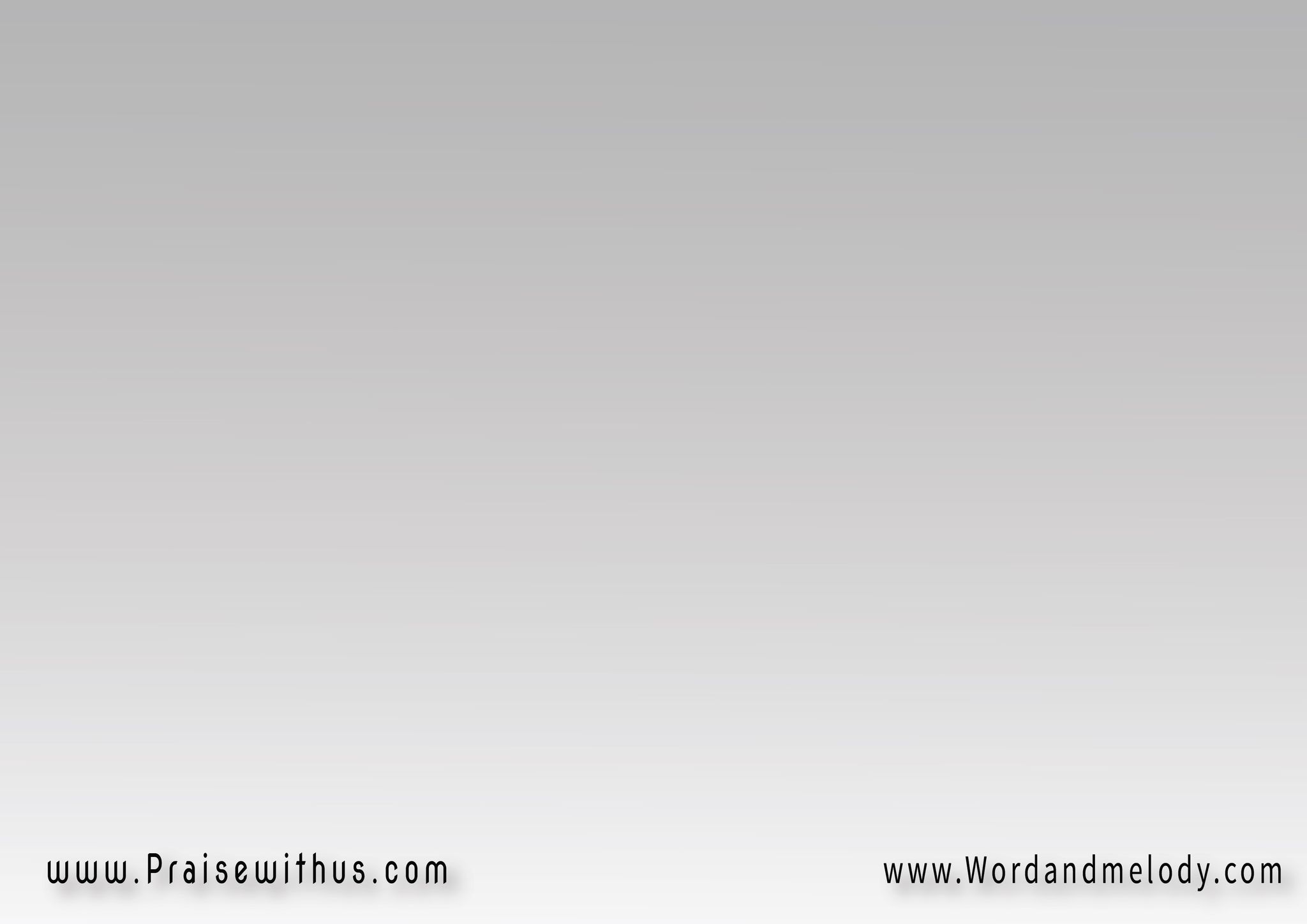 القرار: 
(أنا ماشي وحبك لي منار
 وصليبك عداني من النار)2
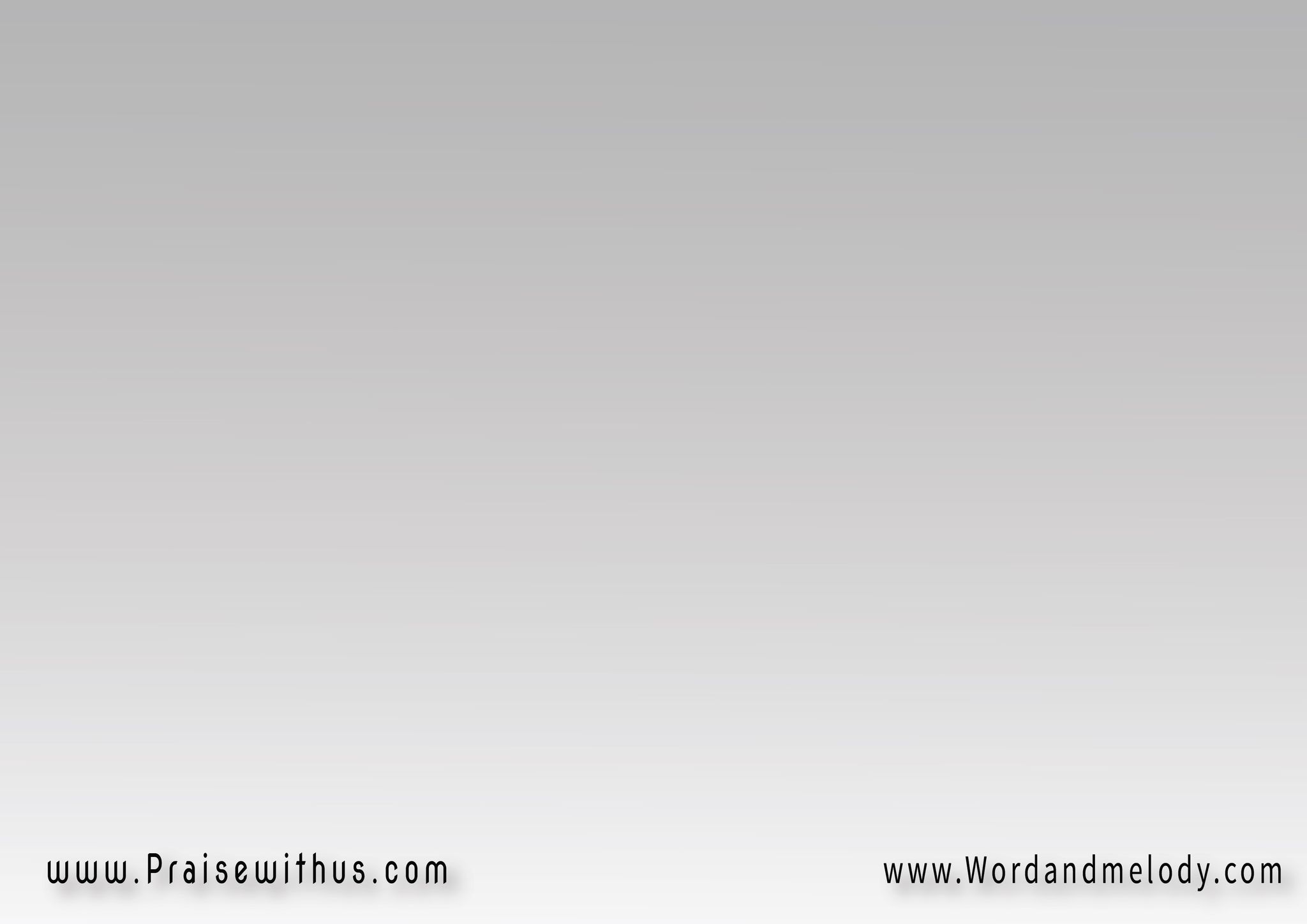 4-
(أنا ماشي مسافر لهنايا 
وهاسيب العالم دا ورايا)2(اليوم الرايح مش راجع 
برية ومليانة مواجع)2
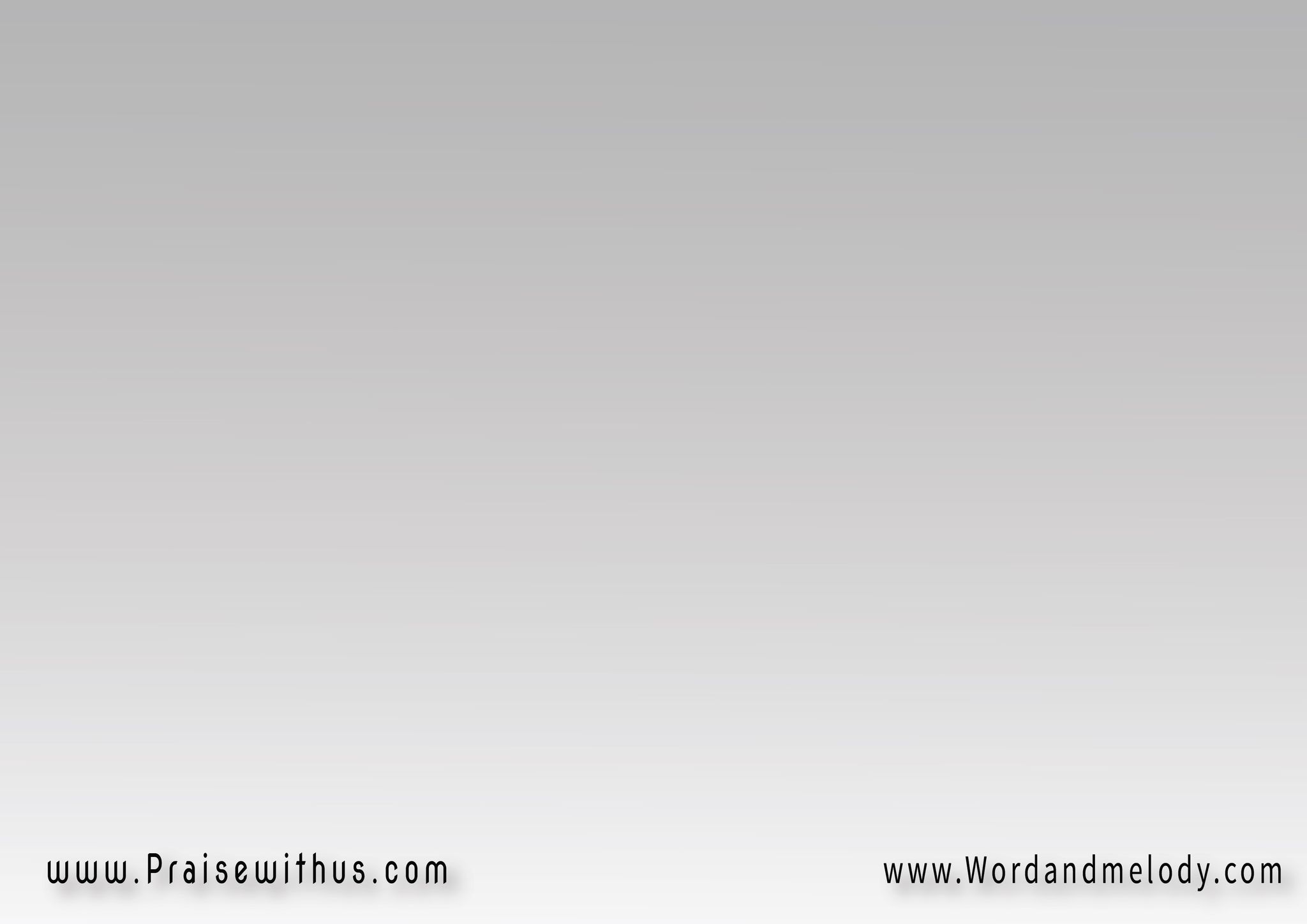 القرار: 
(أنا ماشي وحبك لي منار
 وصليبك عداني من النار)2
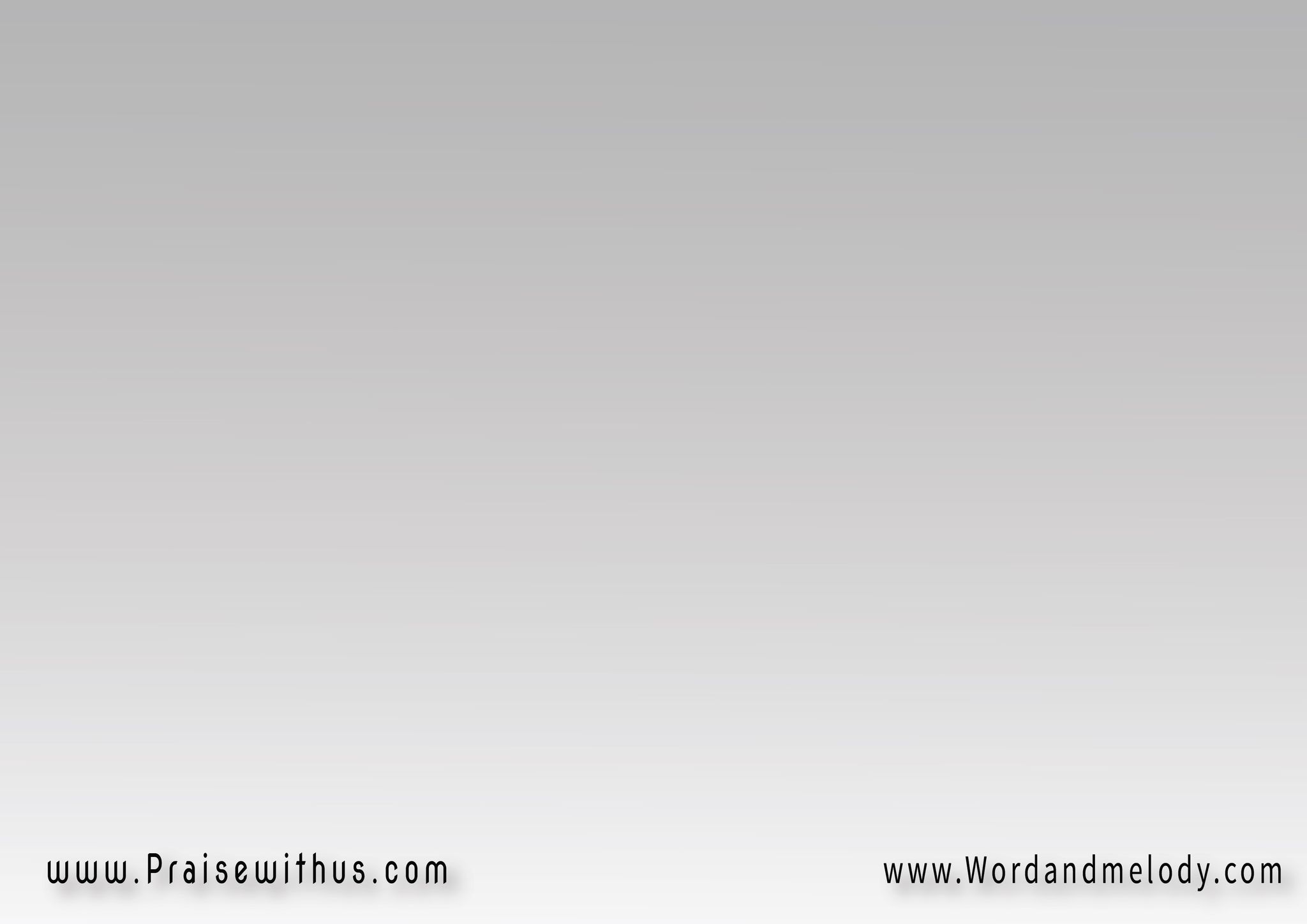 5-
(أنا ماشي وصوتك عزاني 
من روحك يا يسوع إملاني)2(تسبيحك يعلا في مشواري وهتافك يحلا لي في داري)2
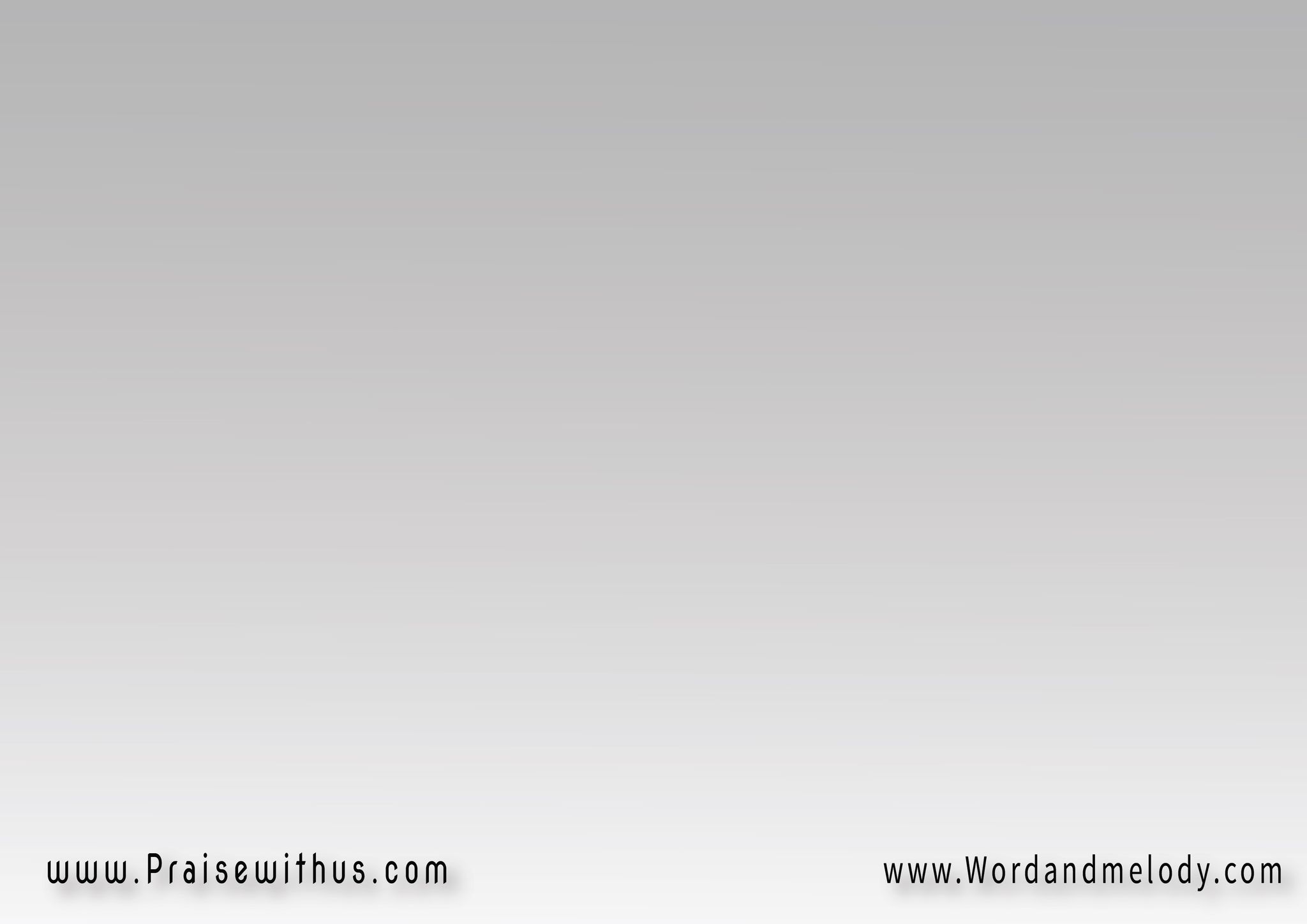 القرار: 
(أنا ماشي وحبك لي منار
 وصليبك عداني من النار)2
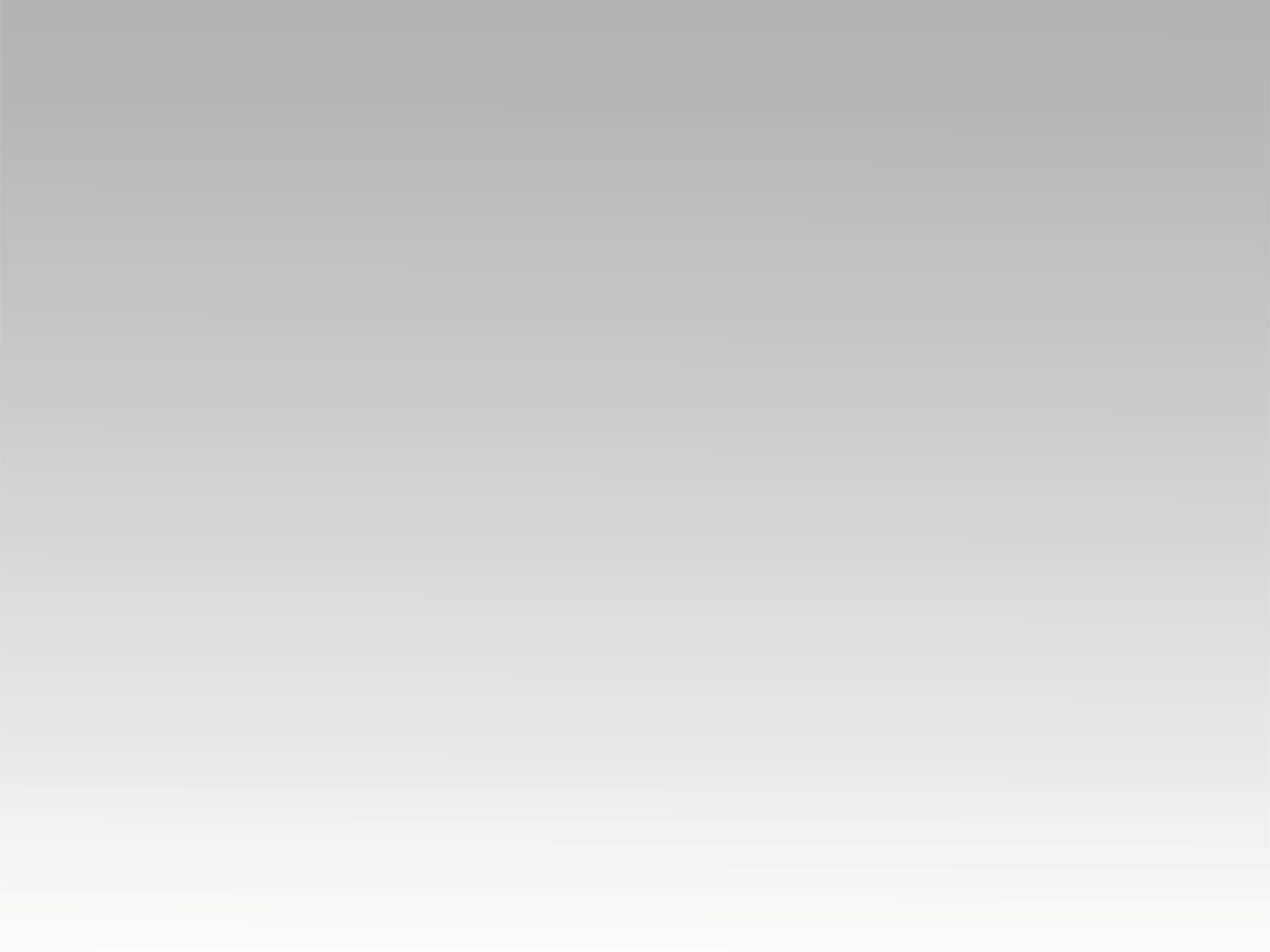 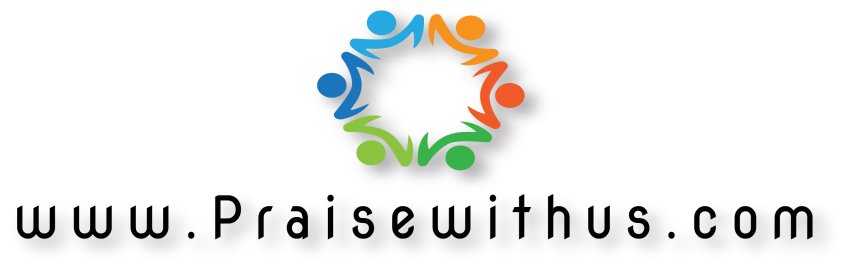